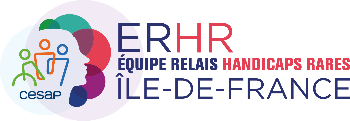 Nom et type d’ ESMS
Si vous souhaitez être identifiés comme partenaires, nous vous remercions de compléter cette fiche ou de nous laisser vos coordonnées sur cette fiche et nous vous recontacterons pour la complétude.
🌏
SITUER SUR 
LA CARTE
Document réalisé par ERHR IDF, mise à jour du 22/03/2024 - Retrouvez plus d'informations sur notre site www.iledefrance.erhr.fr